UBC Yearly Clock for 2018
1
UBC Yearly Clock for 2018
2
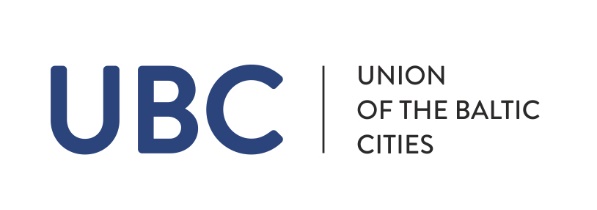 UBC Yearly Clock for 2018
3